Творчество учащихся (поделки)
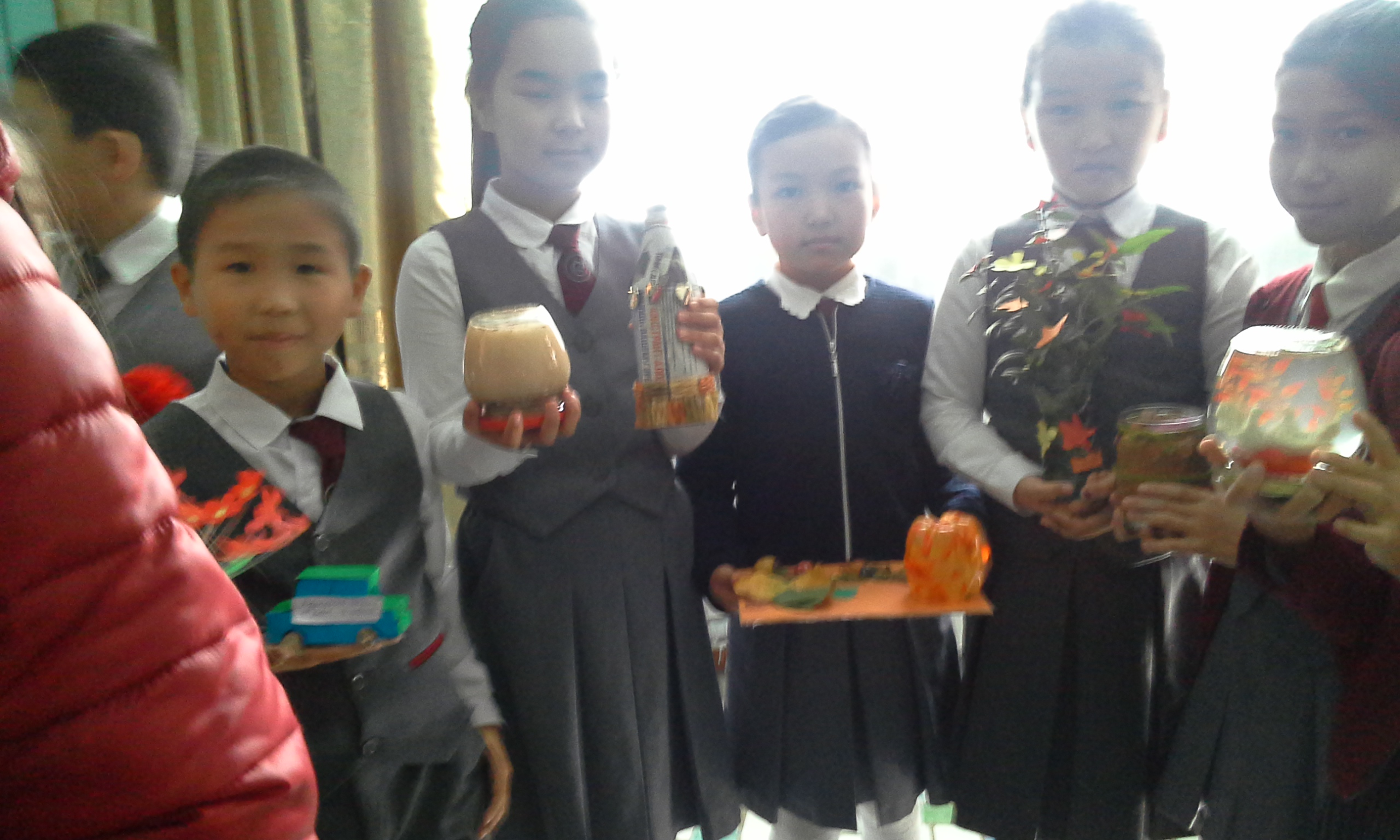 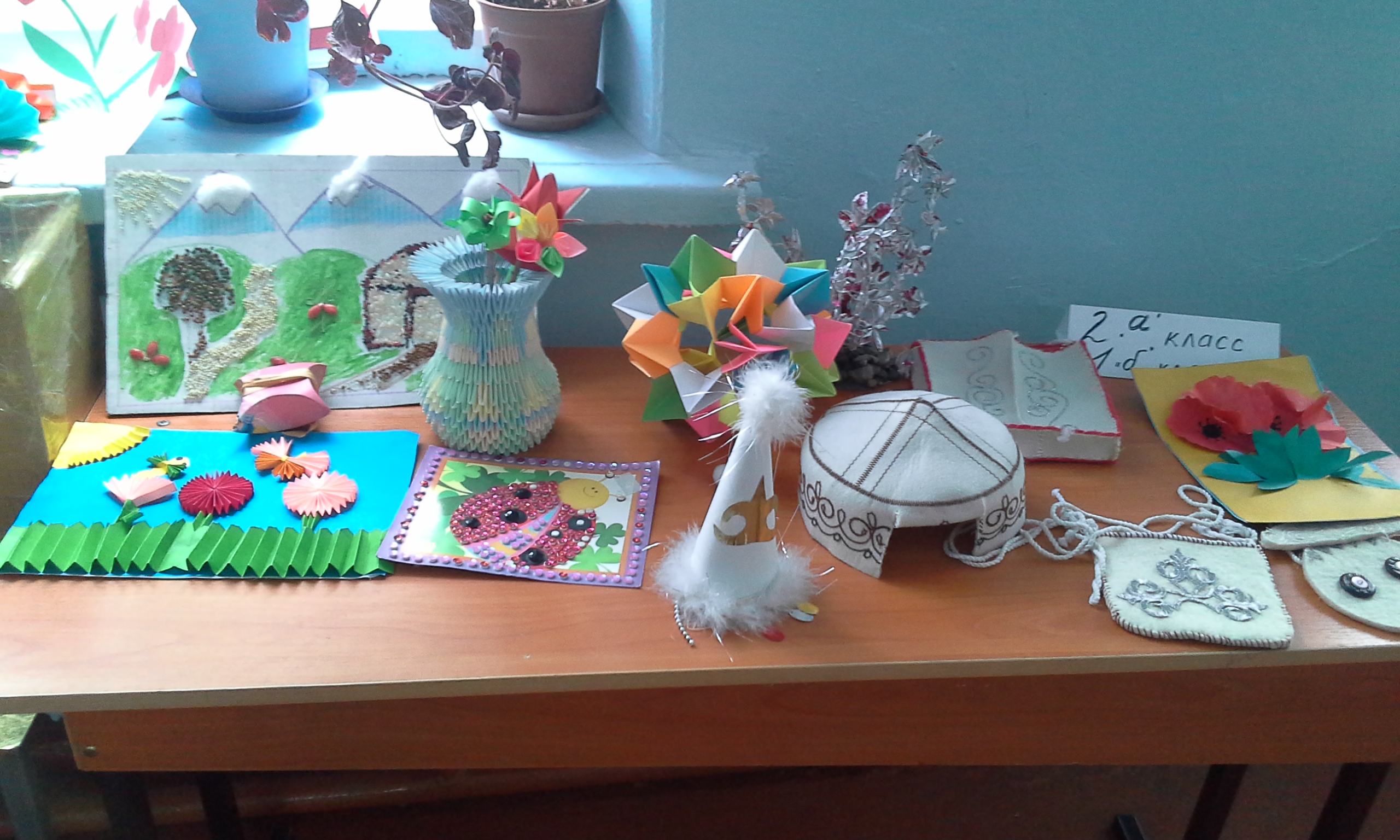 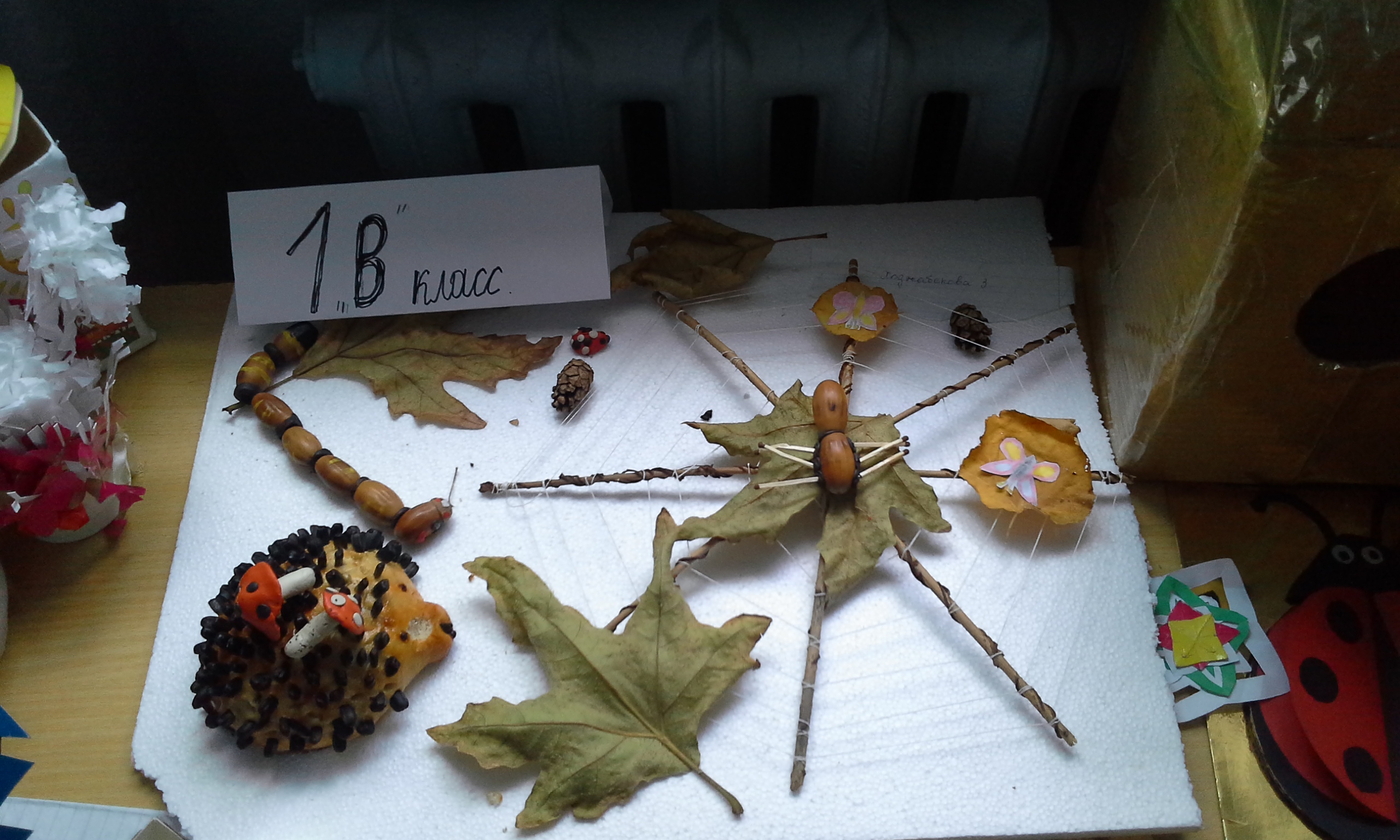 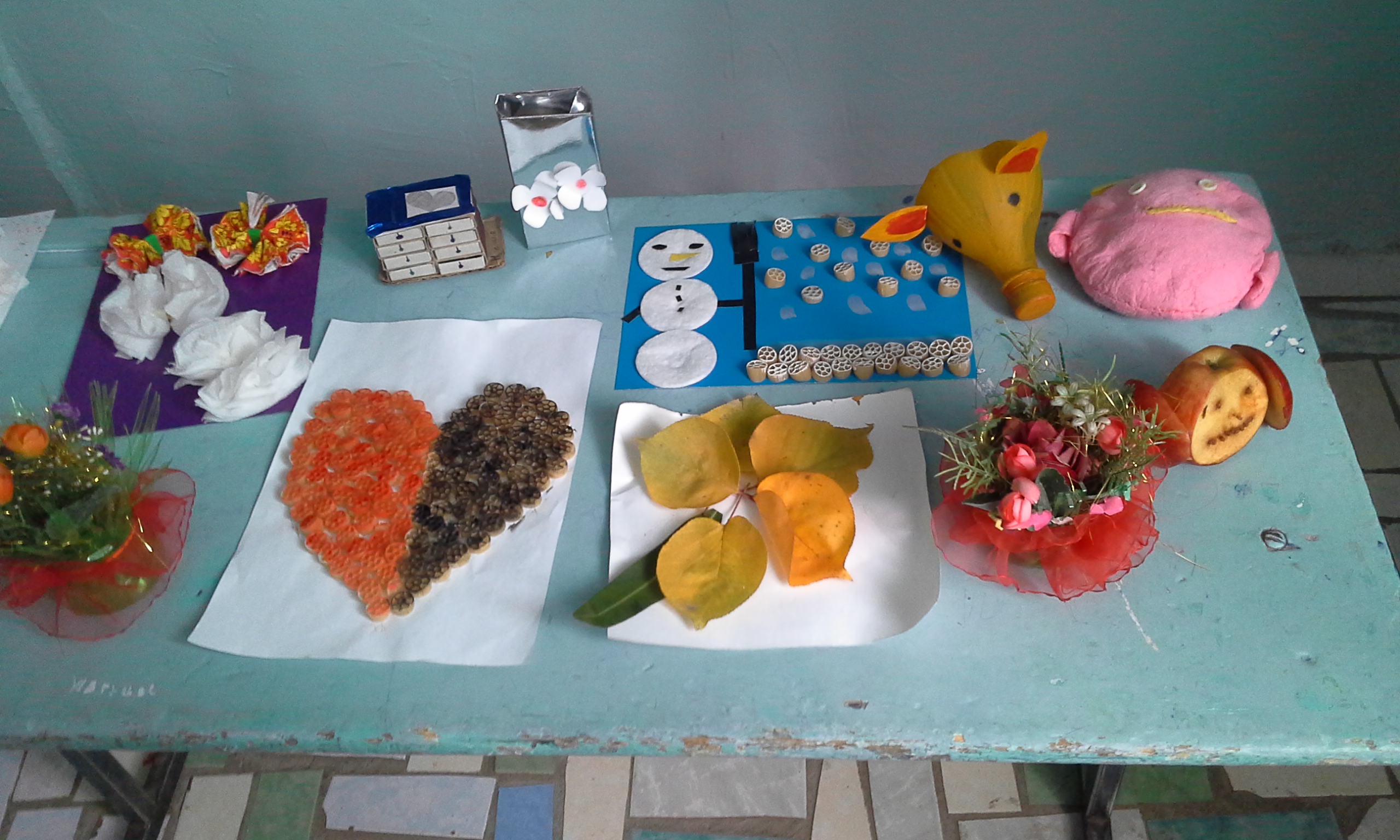 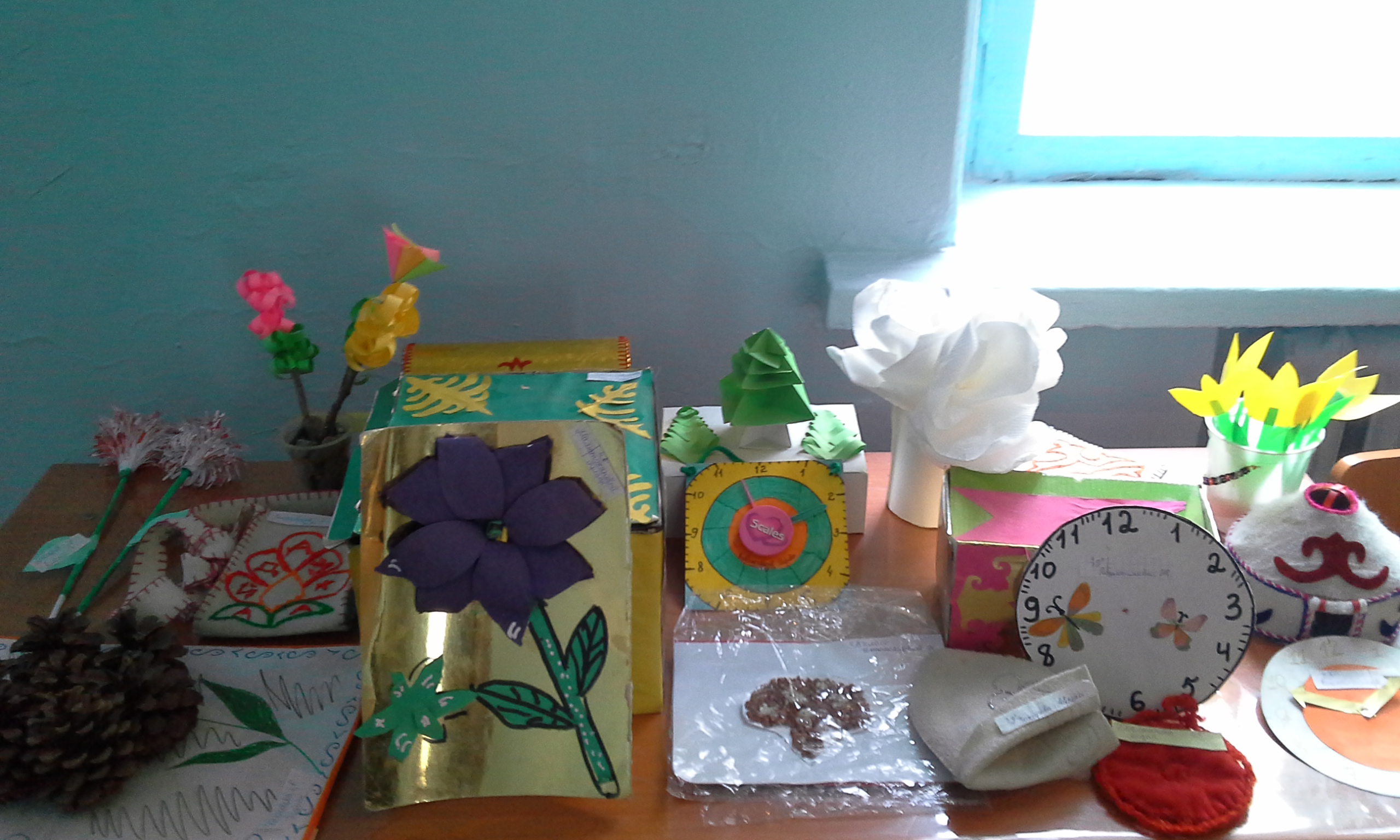 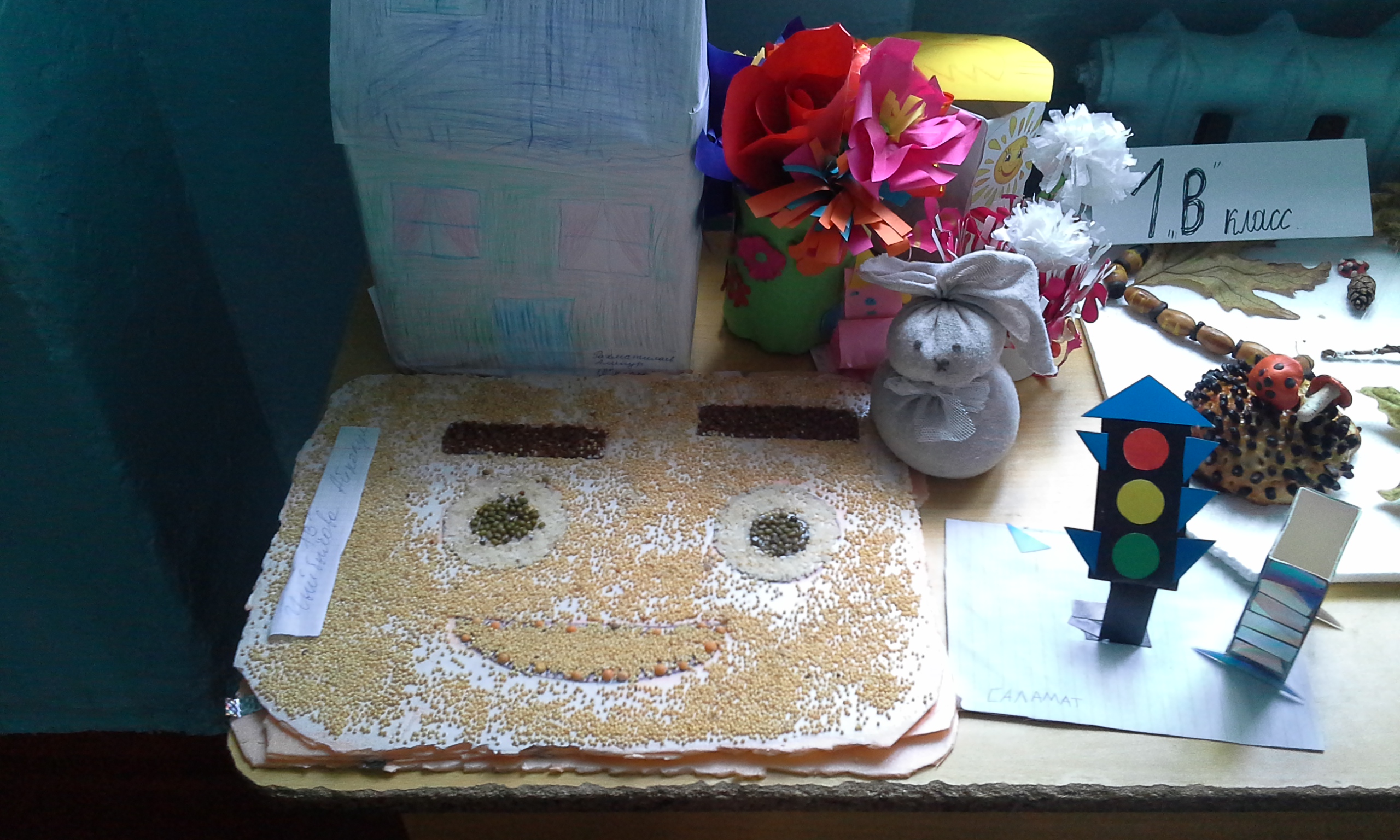 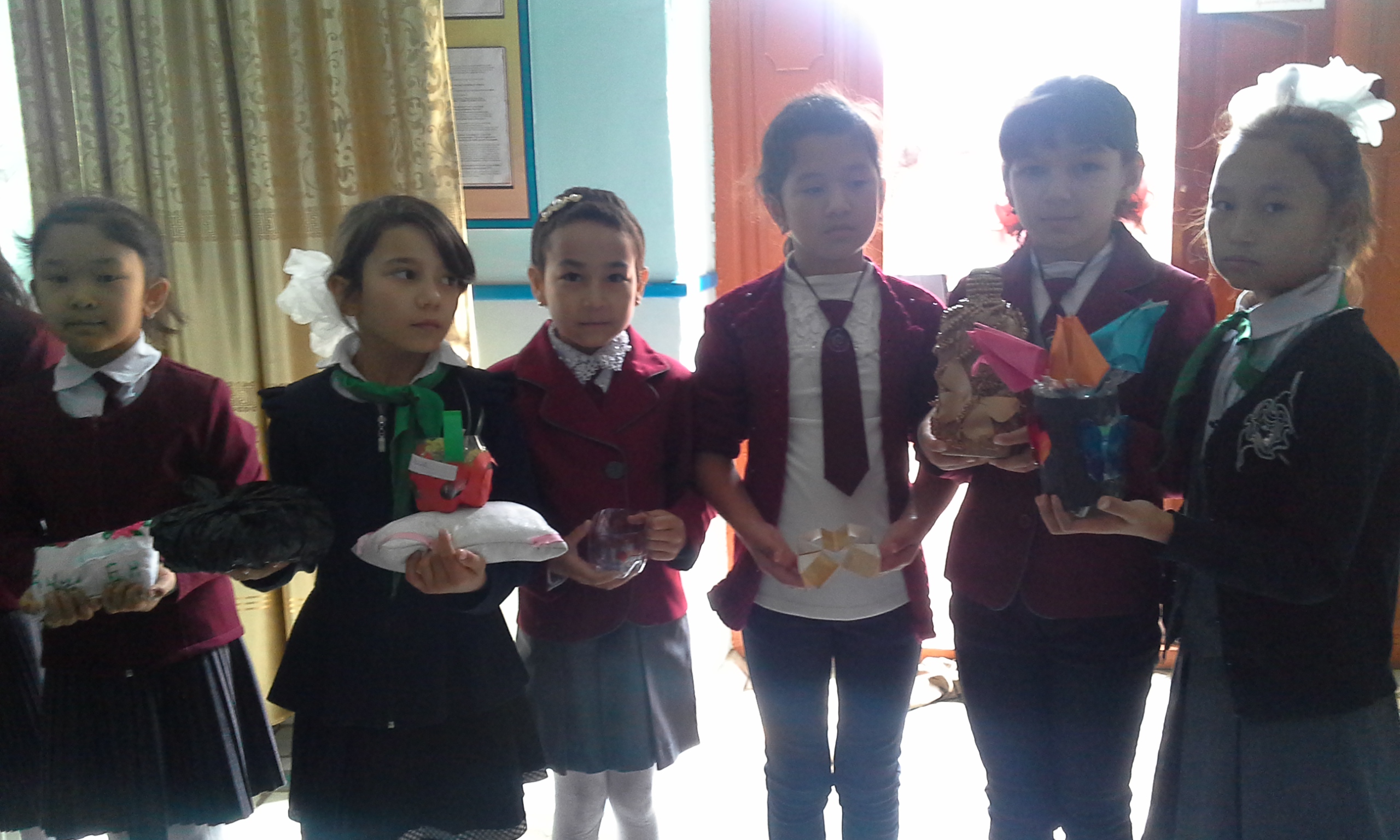 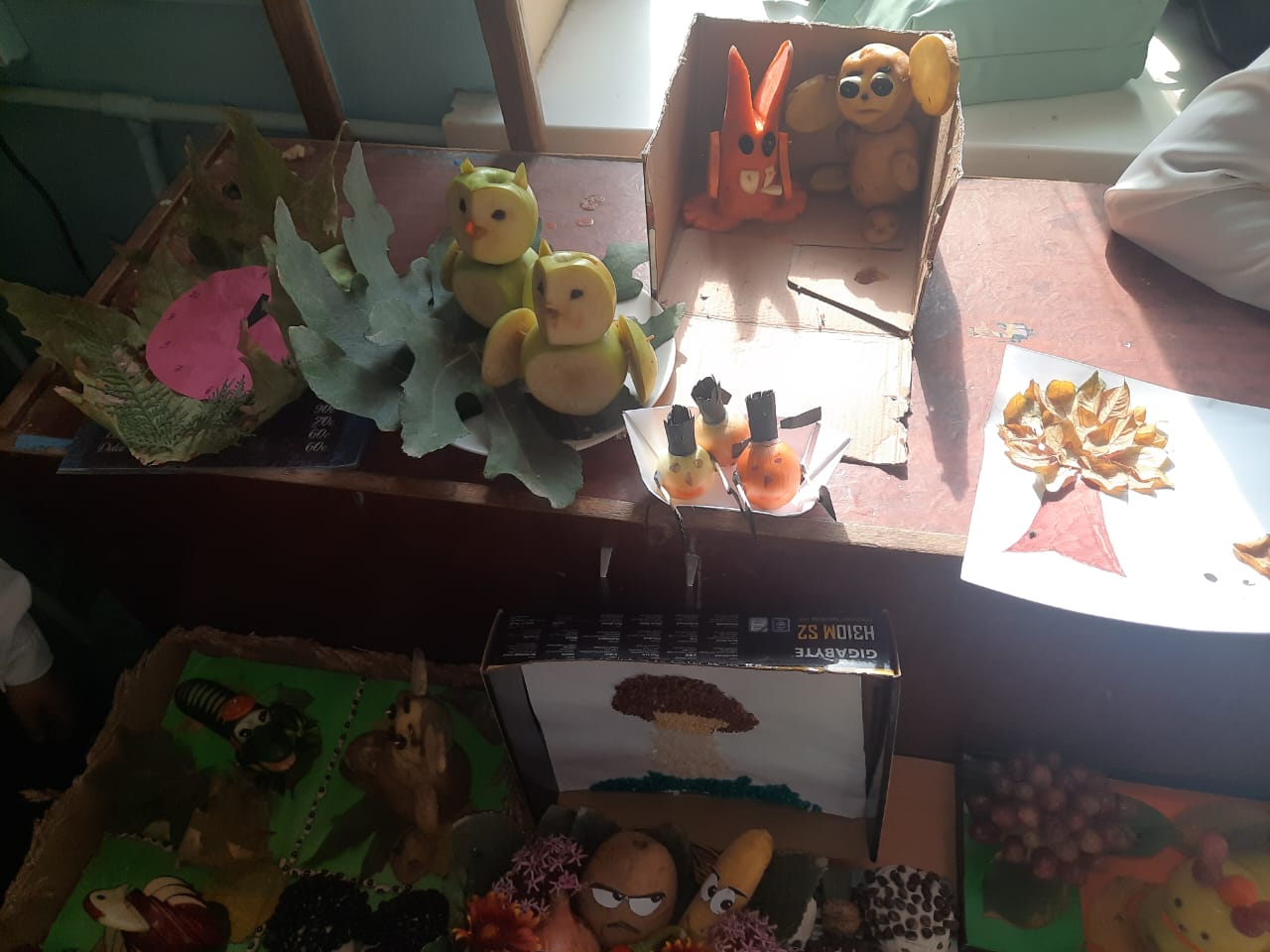 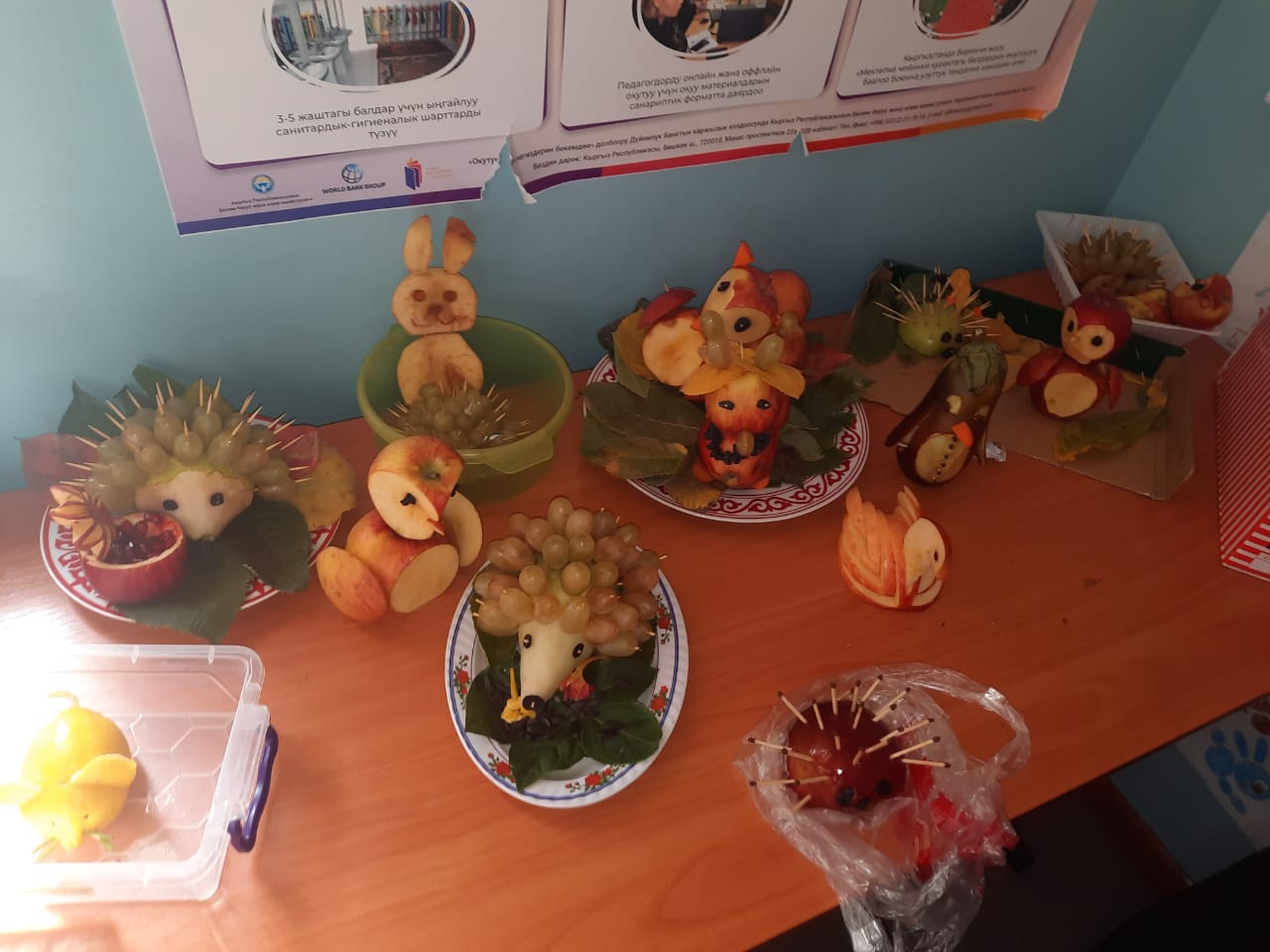 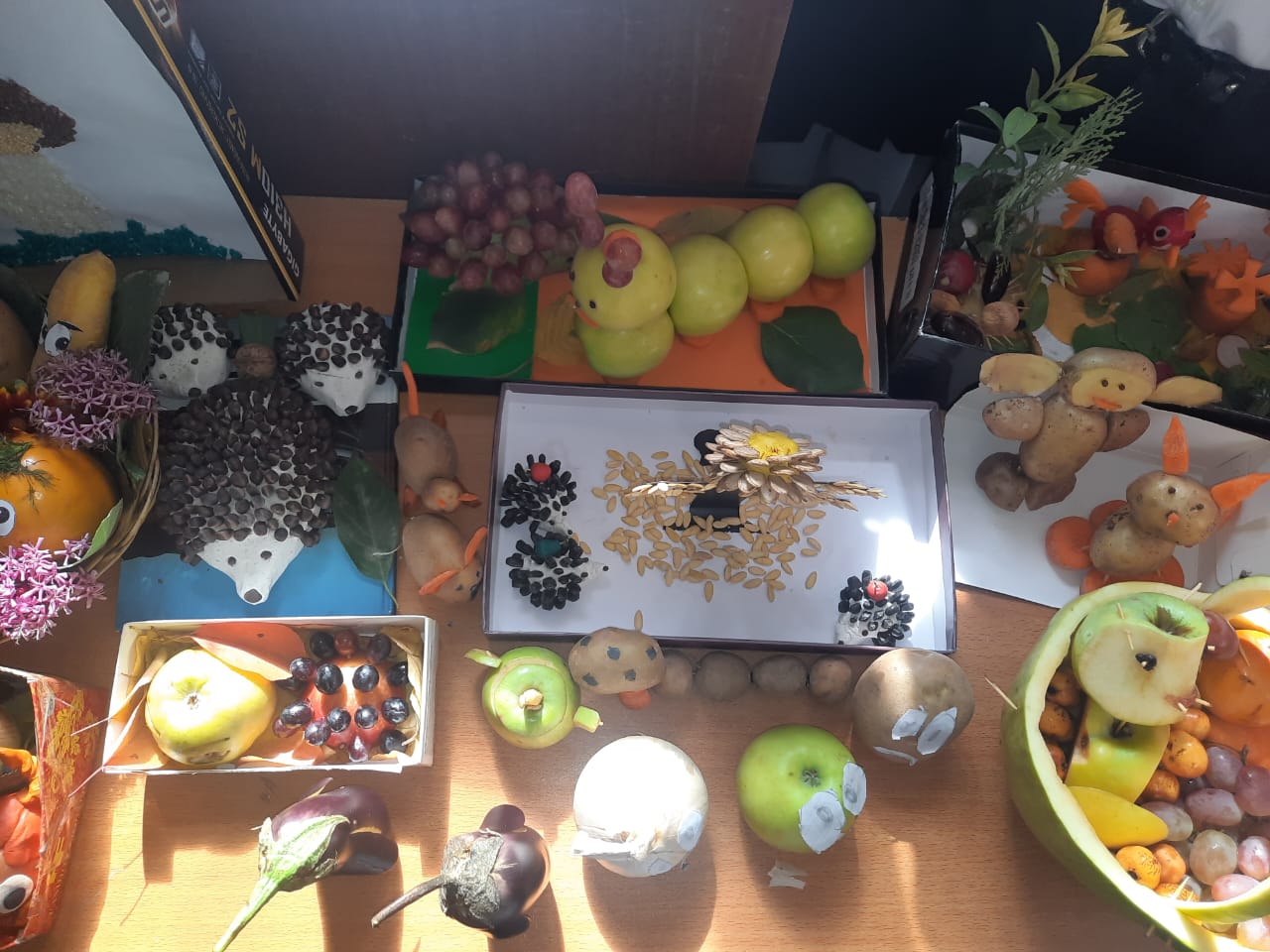 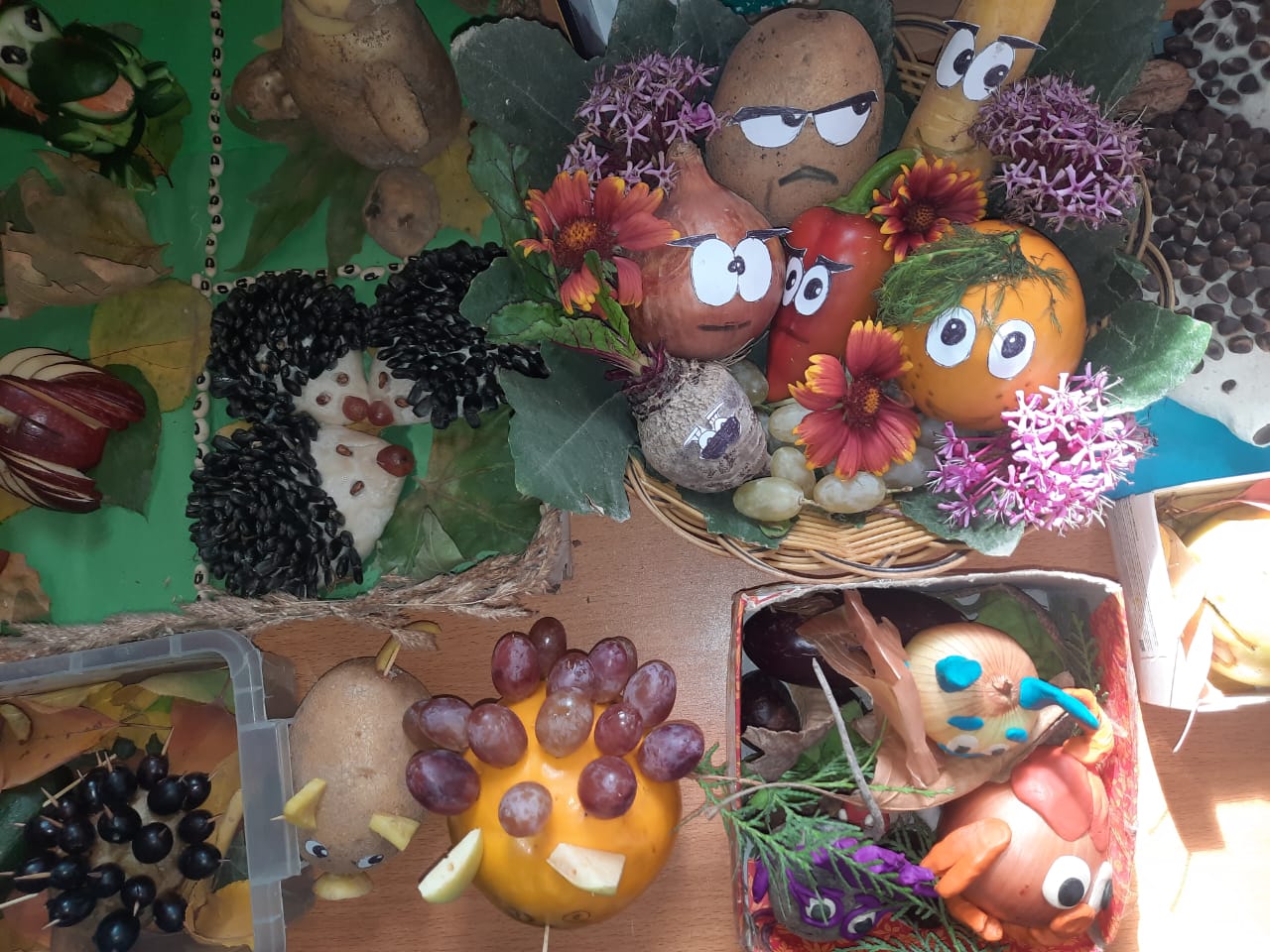